ИТОГИ государственной (итоговой) аттестации обучающихся 9-х классовобразовательных учреждений  Северо-Восточного образовательного округа, освоивших образовательные программы основного общего образования по русскому языку, математике и предметам по выбору в 2013г.
Тренировочное тестирование
Количество участников государственной (итоговой) аттестации выпускников IX классов общеобразовательных учреждений Северо-Восточного округа
Количество обучающихся, прошедших Г(И)А по предметам по выбору в новой форме  (биология, история, обществознание, химия, география, физика)
Общественные наблюдатели
Количество обучающихся (в процентах),  не преодолевших минимальный порог в 2013г. в сравнении с 3-мя предыдущими
Средние показатели по округу по итогам Г(И)А в 2013г. в сравнении с областными показателями
Сравнение среднего балла по годам
Количество неудовлетворительных оценок  Г(И)А математика
Средний балл по математике в сравнении по ТО в 2013г.
Результаты по математике по ТО в сравнении за 3 года
Количество неудовлетворительных оценок  Г(И)А русский язык
Средний балл по русскому языку в сравнении по ТО в 2013г.
Результаты по русскому языку по ТО в сравнении за 3 года
Рейтинг школ по среднему баллу по русскому языку
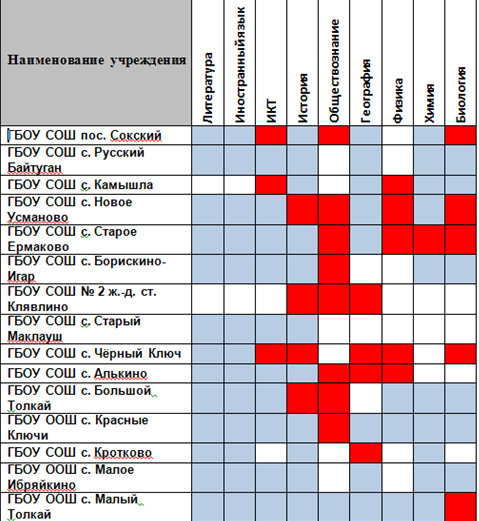 Процент предметов,  от количества выбранных ОУ, по которым школы показали результат выше областного
Количество неудовлетворительных оценок  Г(И)А обществознание
Рейтинг школ по среднему баллу по обществознанию
Рейтинг школ по среднему баллу по физике
Количество неудовлетворительных оценок  Г(И)А  по истории
Рейтинг школ по среднему баллу по истории
Количество неудовлетворительных оценок  Г(И)А биология
Рейтинг ОУ по среднему  баллу  по биологии
Количество неудовлетворительных оценок  Г(И)А химия
Рейтинг ОУ по  среднему баллу по химии
Количество неудовлетворительных оценок  Г(И)А географии
Рейтинг ГБОУ по среднему баллу по географии
Рейтинг ГБОУ по среднему баллу Г(И)А 9 класс информатика и ИКТ
Количество неудовлетворительных оценок  Г(И)А литература
Рейтинг ГБОУ по среднему баллу по литературе
Рейтинг ГБОУ по среднему баллу по  английскому языку
Процентное  соотношение учащихся, подтвердивших годовую оценку по предметам,  в сравнении за 2001,2012 и 2013 гг.
Сведения о  количестве неудовлетворительных оценок по ОУ
Высший балл по предметам
ДОСКА ПОЧЁТА ШКОЛ
Статистика по апелляциям